www.thescienceteacher.co.uk  | resources for science teachers who like to think
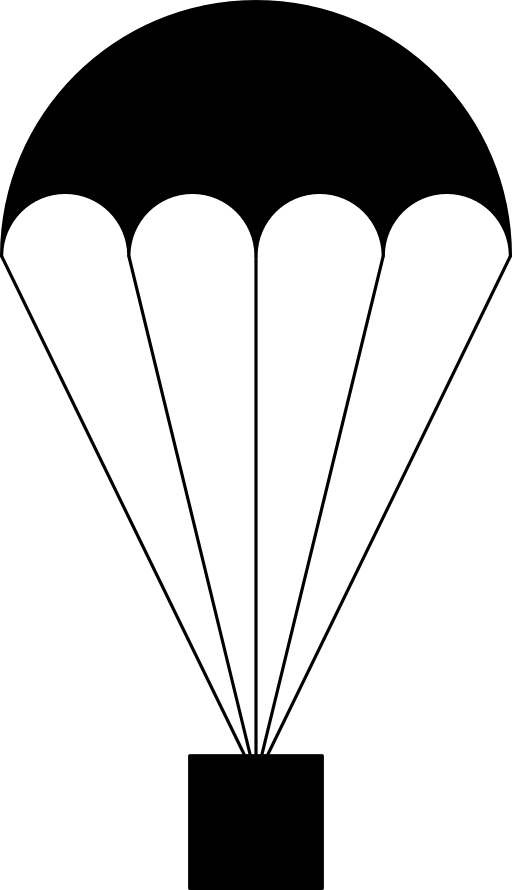 What I think…
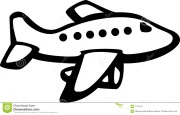 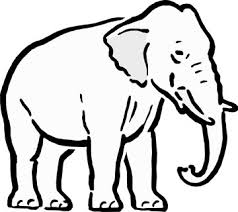 4,500 kg
1 kg
1kg
5kg
9kg
1kg
The four boxes above are dropped from an aeroplane. At the same time and height, an elephant runs off the cliff.  

Which box(es) will hit the ground first? Explain. 

Which box(es) will hit the ground last? Explain. 

The elephant has a greater air resistance than the parachute. So why does the elephant hit the ground before the black box?
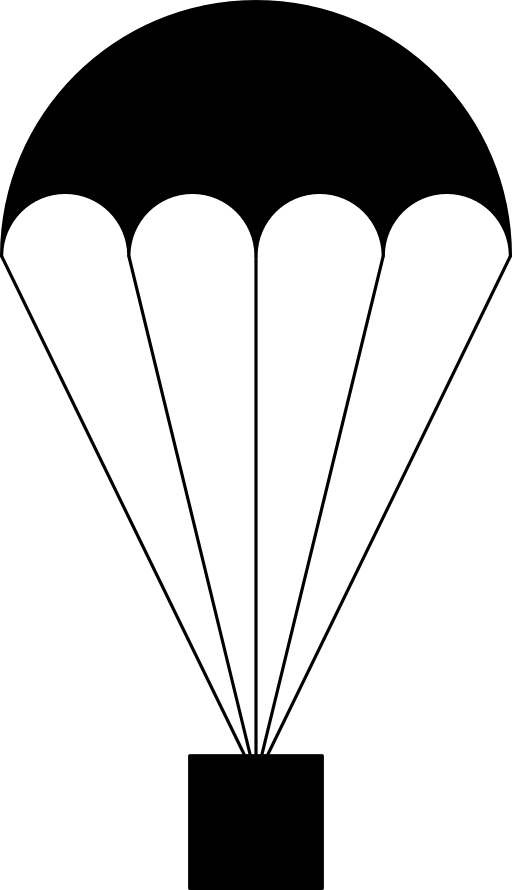 What I now think…
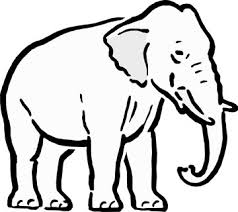 4,500 kg
1 kg
1kg
5kg
9kg
1kg
The gravitational field strength on Earth is 10 N/kg. Using the equation: acceleration = Fnet/m calculate the acceleration due to gravity (g) for each colored box. Now review your answer to question 1.

As the parachute falls, it collides with air particles creating an upward force called air resistance. What effect will drag have on the acceleration of the black box? Refer to the equation above in your answer. Now review your answer to question 2.

Calculate the downward force (weight) for both the elephant and the black box. Assuming both objects experience equal amounts of air resistance, draw free body diagrams of both objects as they fall. Now review your answer to question 3.